FAA Research Taxiway - RPA S9& Obstruction Light with IR Testing
REDAC August 2017
Mike DiPilato
August 15, 2017
FAA Research Taxiway
Single site to design, test, evaluate, monitor, and report on the performance of state-of-the-art airport safety and pavement technologies.

Memorandum of Agreement between FAA and Delaware River and Bay Authority (DRBA). 
November 15, 2010 through September 30, 2030.
Grants the FAA the “right to construct, operate and maintain Research Infrastructure” at Cape May County Airport (WWD) in Erma, NJ

Taxiway opened in April 2017
2
FAA Research Taxiway
Taxiway C 
Length – 3250’
Width – 50’ (TDG III)
Pavement Width - 150’
Full array of Taxiway and Runway Lights
State-of-the-art Lighting Vault
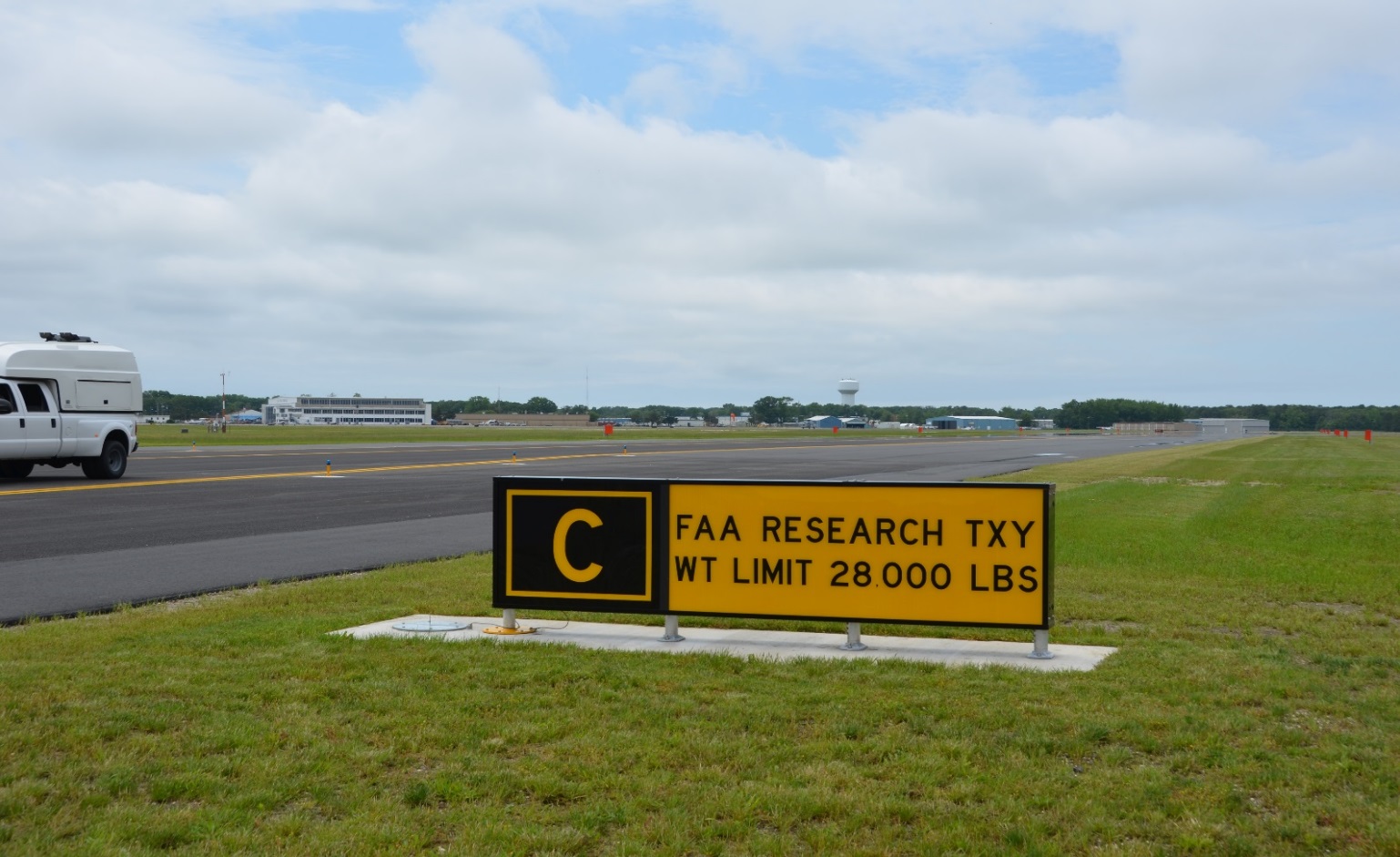 3
FAA Research Taxiway
4
FAA Research Taxiway: Research Plans
Safety Projects
Obstruction lights with IR testing 
Electrical infrastructure testing 
Runway surface friction
UAS integration at airports
Future LED research efforts

Pavement Projects
Nondestructive Testing
Field and Laboratory Characterization of Pavement Materials
Long Term Aging Study of Various Paving Mixes
5
[Speaker Notes: Friction: 
Evaluation of various pavement surfaces over time
Testing of various devices]
Obstruction Light with IR Testing
6
Obstruction Light with IR Testing
Conduct research to develop performance specifications for infrared (IR) emitters to be incorporated into L-810 and L-864 obstruction light fixtures.
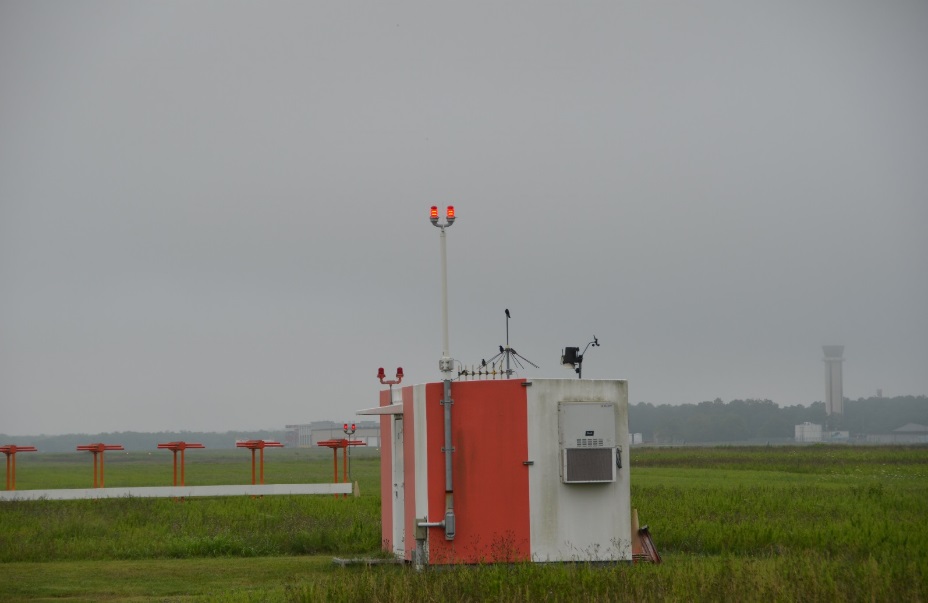 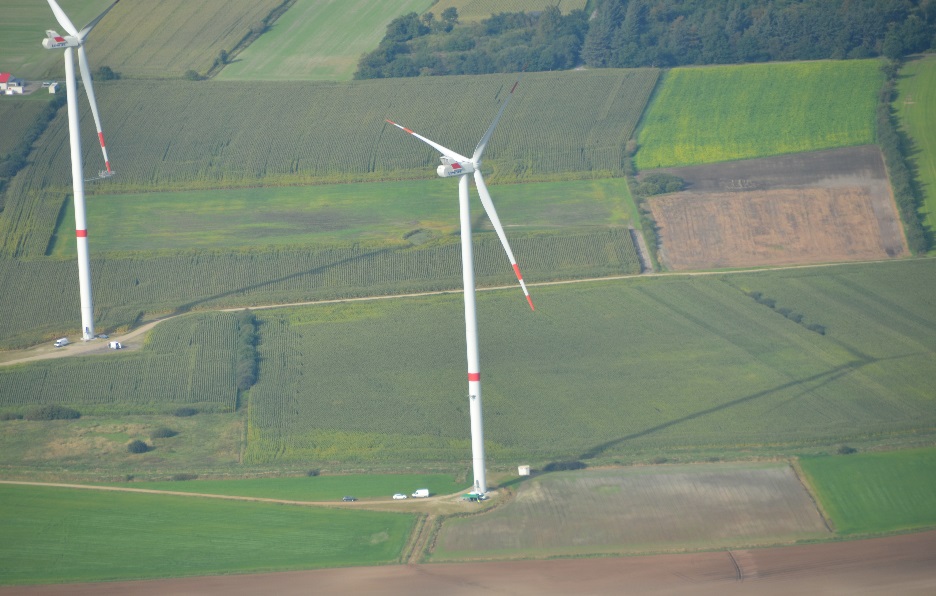 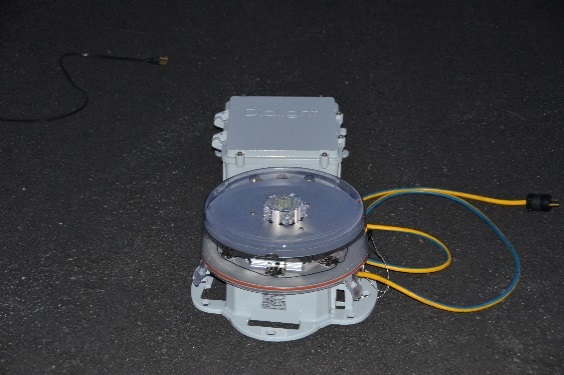 L-810
L-864
7
Obstruction Light with IR Testing:Project Timeline
8
LED and IR Lighting Fixtures seen Through NVGs
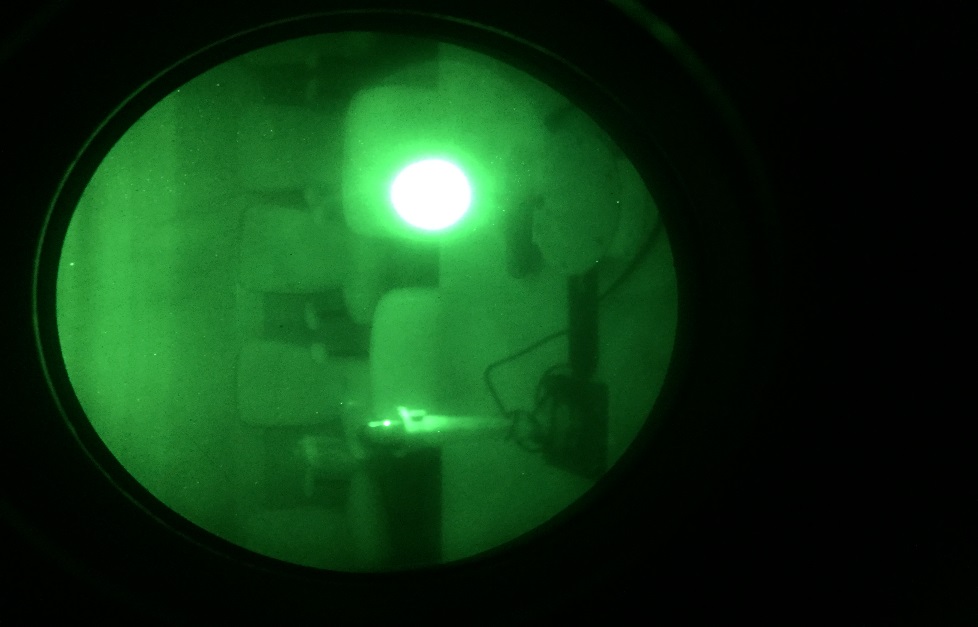 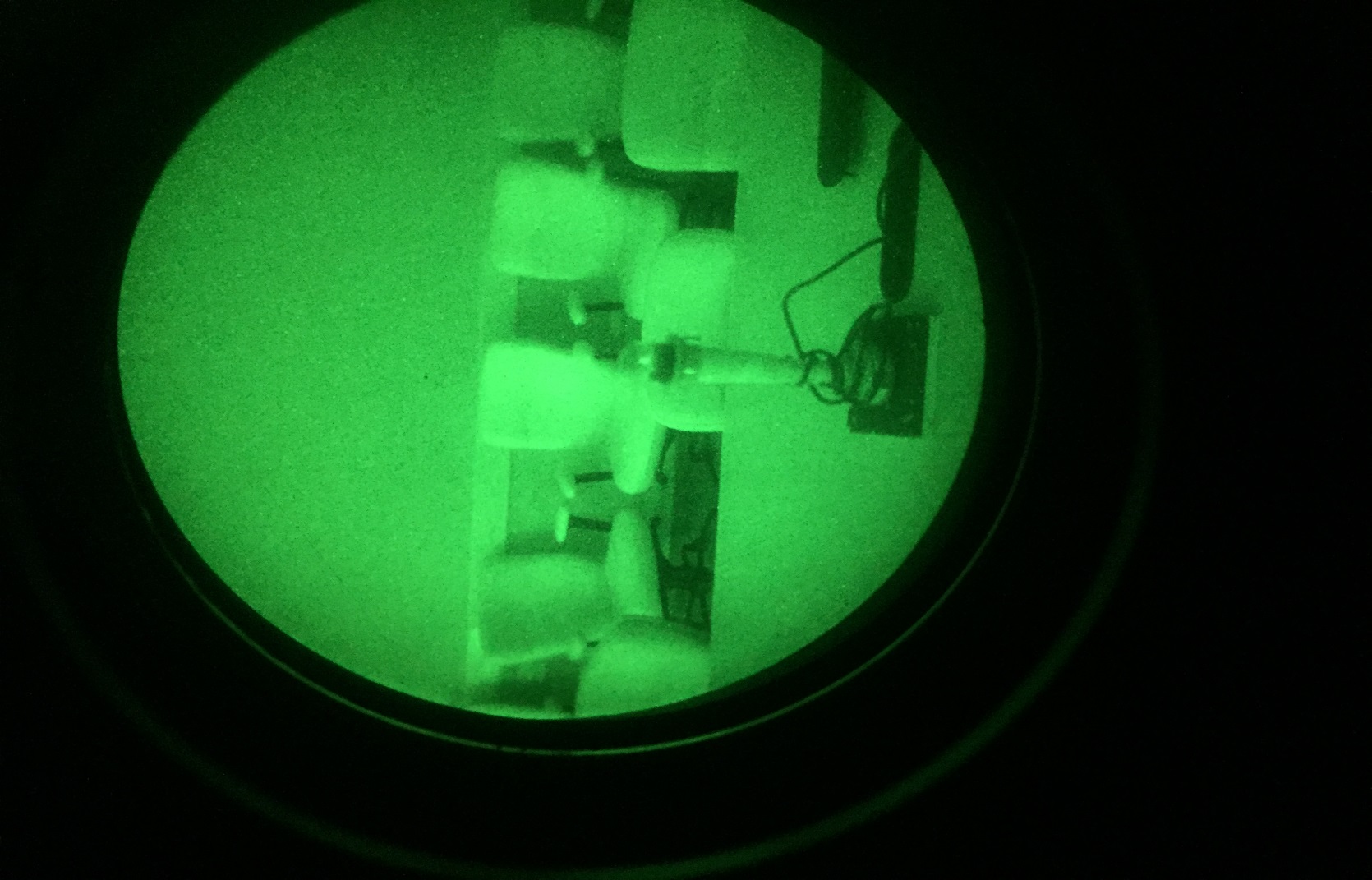 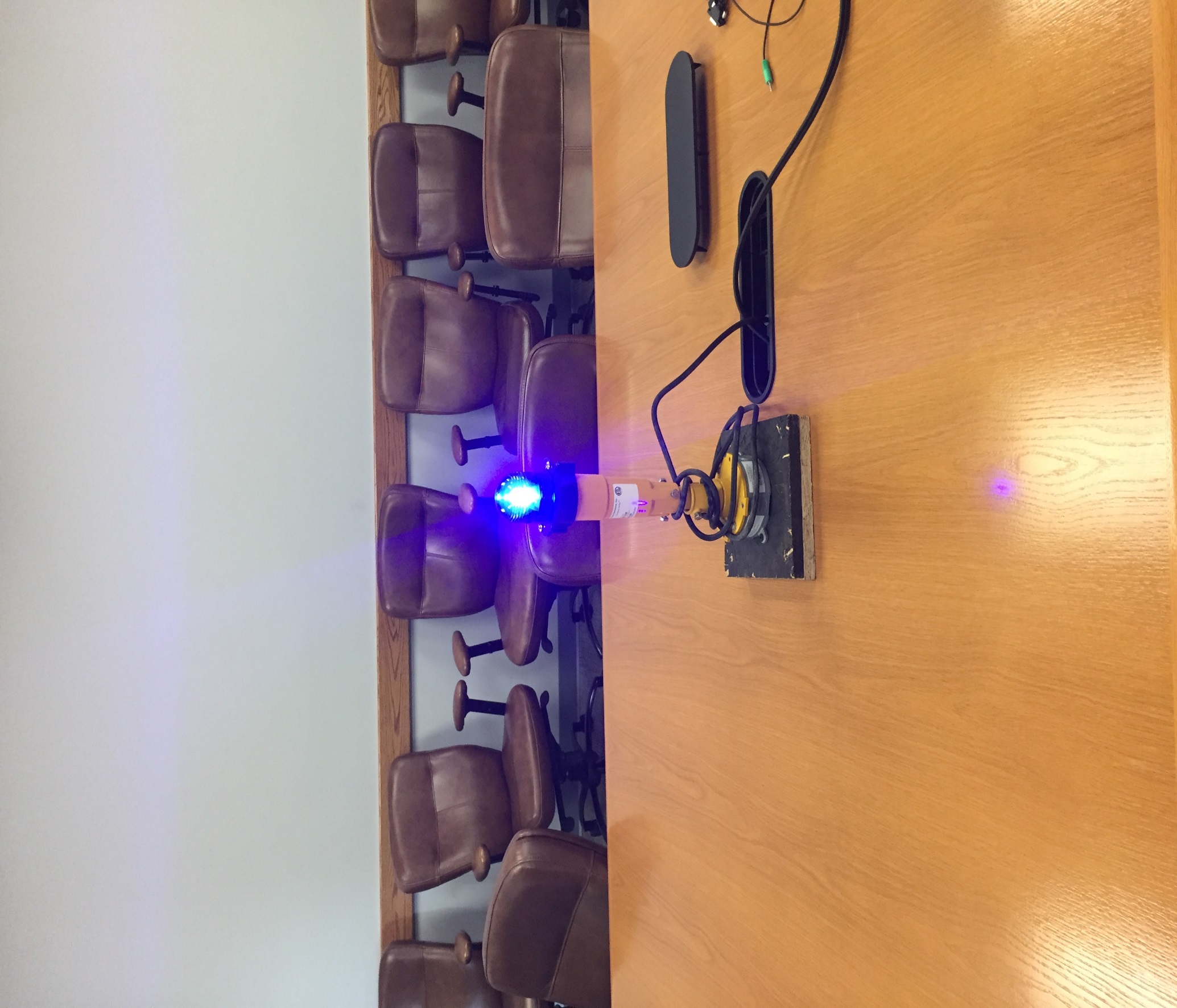 Visible LED Light
Visible LED Light seen through NVGs
Visible LED Light (left) IR Light (Right)
seen through NVGs
9
Incandescent L-810 Flight Testing
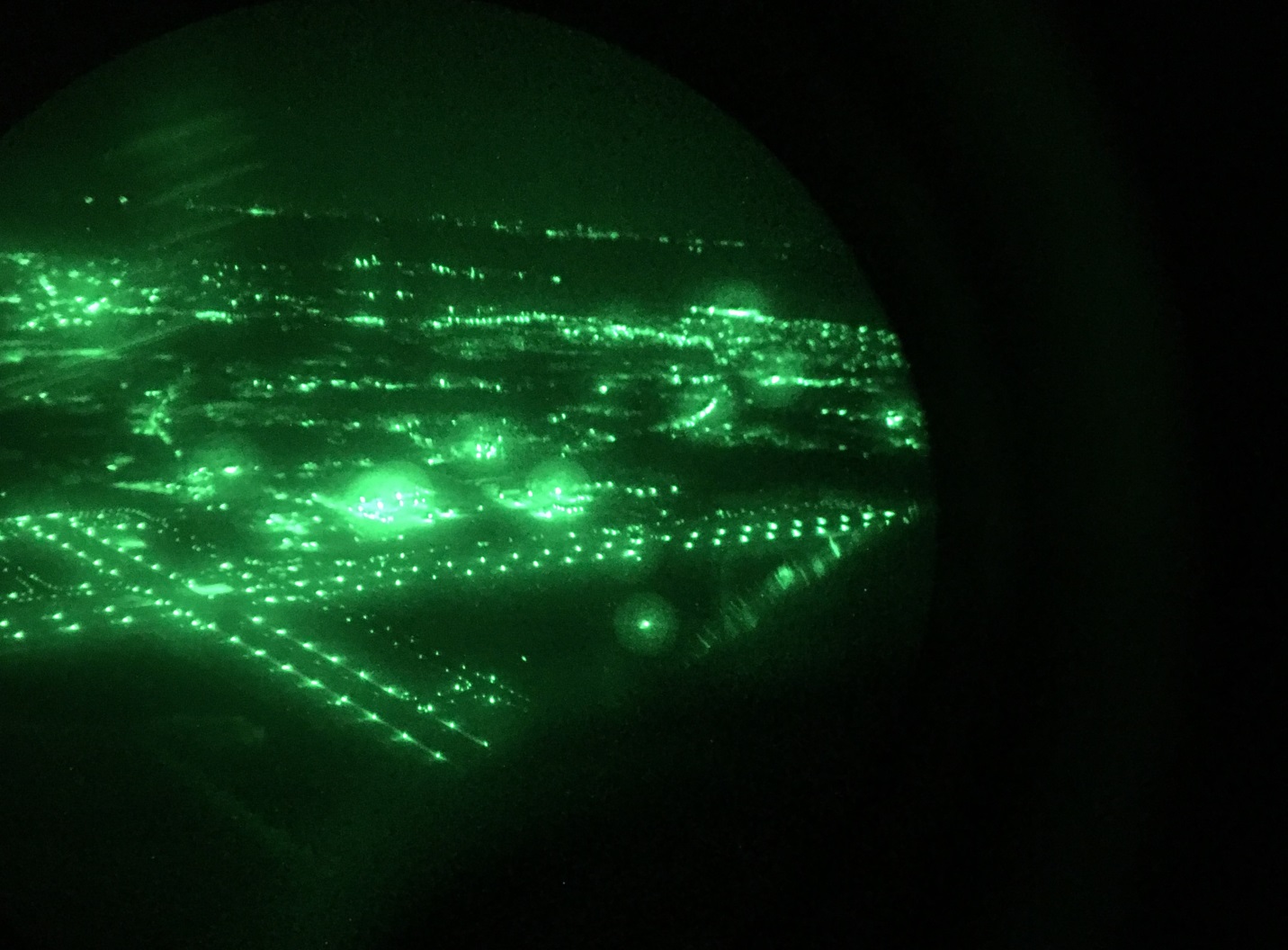 10
Questions?
Mike DiPilato 
Airport Research Specialist 
609-485-7249
michael.dipilato@faa.gov
11